Ленточные хранилища данных
Выполнил: студент группы K42111c Устинов Алексей Николаевич
Санкт-Петербург
2022
Введение
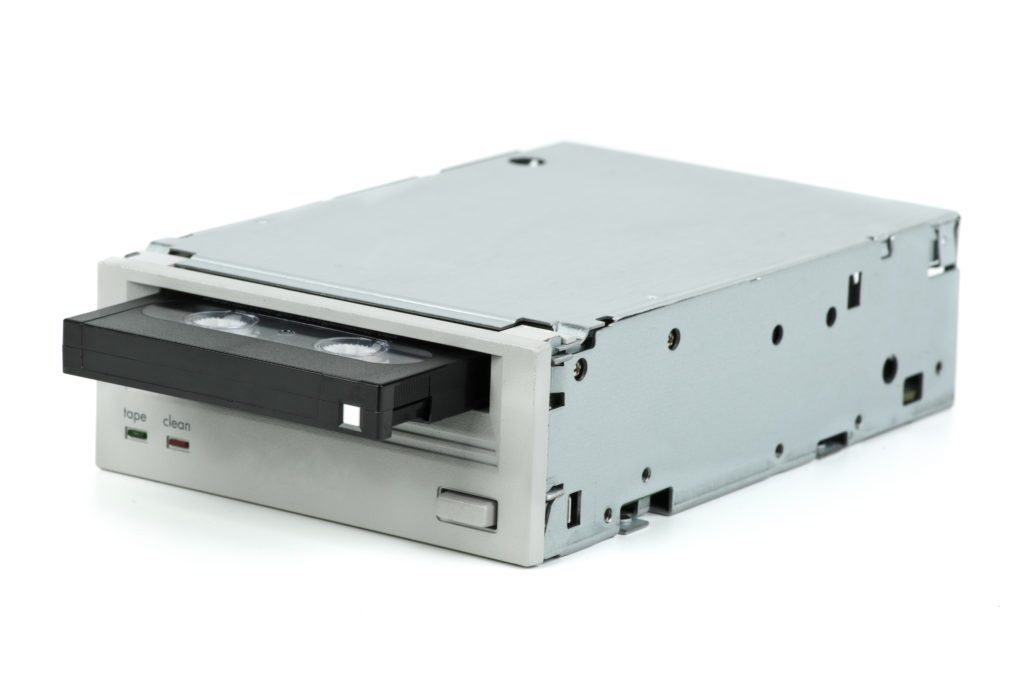 Первые образцы ленточных хранилищ появились еще в середине XX века. И что удивительно — практически без изменений используются до сих пор. Возрос объем хранимых данных, увеличилась емкость носителей и скорость чтения/записи, претерпели изменения материалы для изготовления лент, но фундаментальный принцип функционирования устройства остался неизменным.
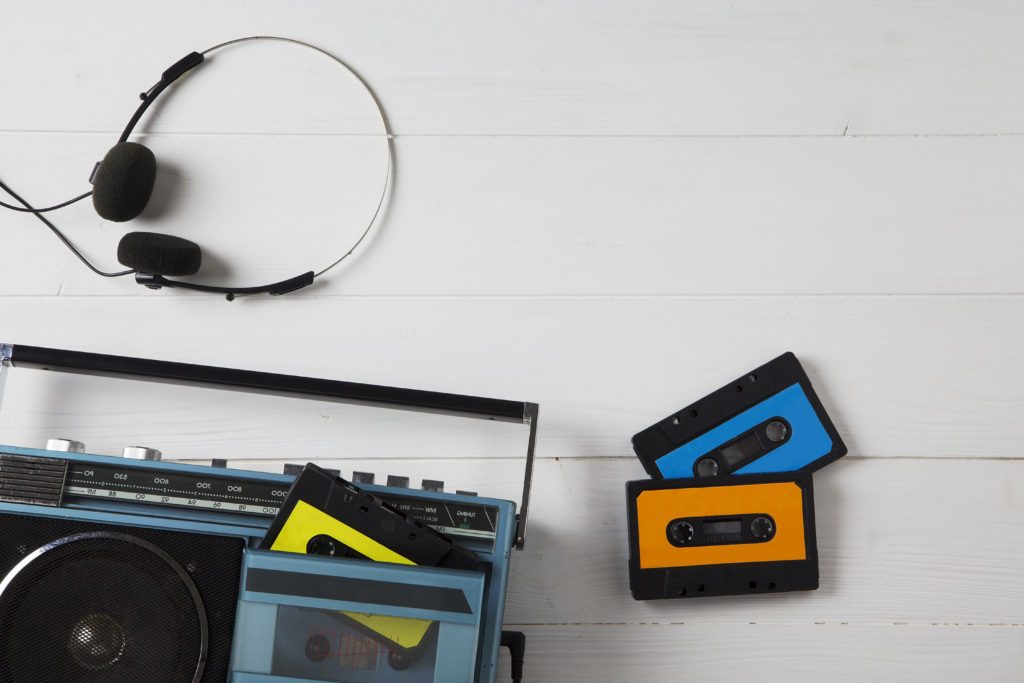 Преимущества ленточных хранилищ перед дисковыми СХД
Ленточные библиотеки
Срок жизни ленты — не менее 30 лет;
объем данных на одном устройстве — около 45 ТБ (для LTO-9);
крайне низкая стоимость ленточных картриджей (на порядок ниже в сравнении с HDD аналогичного объема);
простота реализации системы.
Дисковые СХД:
Средний срок службы диска — 5-10 лет
высокая стоимость оборудования и накопителей;
HDD механические, а значит боятся ударов и повреждений;
Ленточные хранилища данных
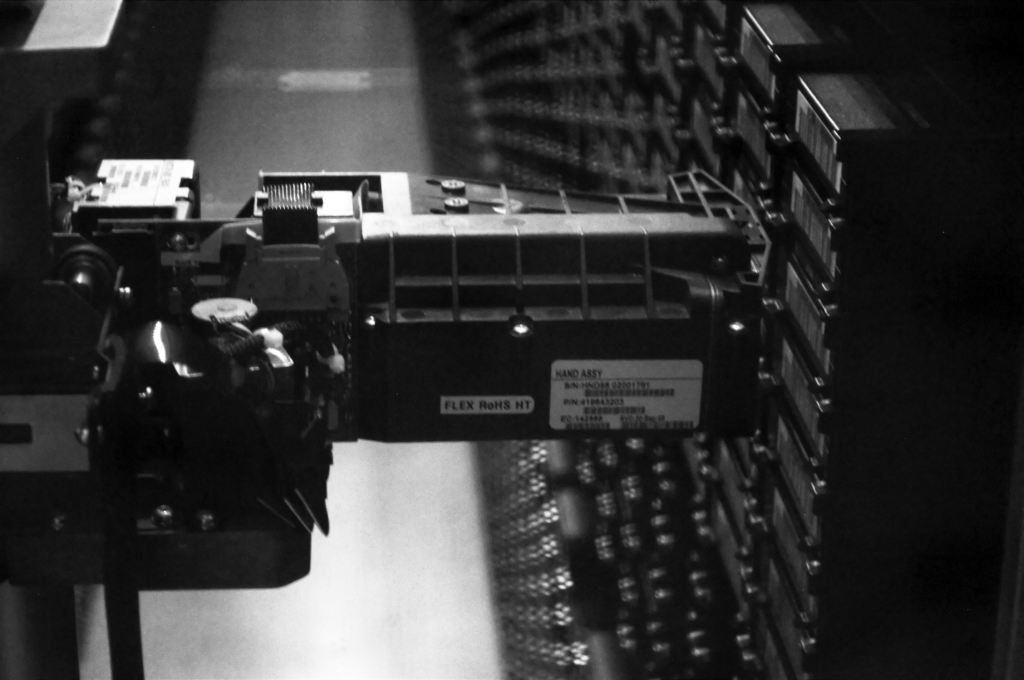 Современные ленточные СХД полностью роботизированы. Параллельно может использоваться несколько накопителей, при этом индексация между ними идет по штрих-коду. Внушительный плюс такого подхода - экономия электроэнергии, поскольку единственный активный компонент библиотеки - стример, который ползает по салазкам в поисках необходимой ленты. Сами же кассеты пассивны.
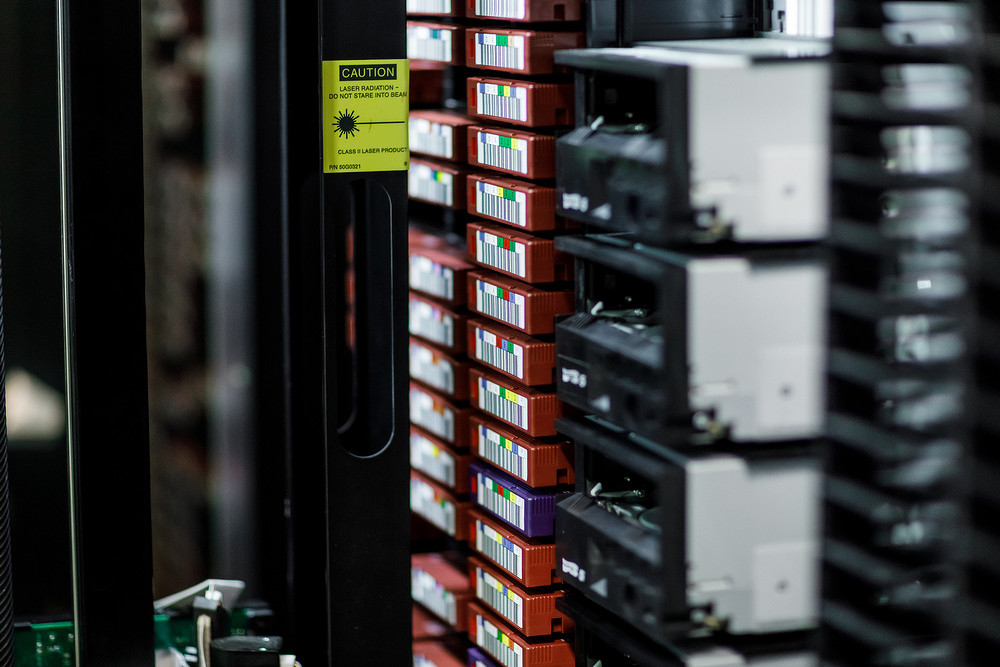 Стандарт Linear Tape-Open
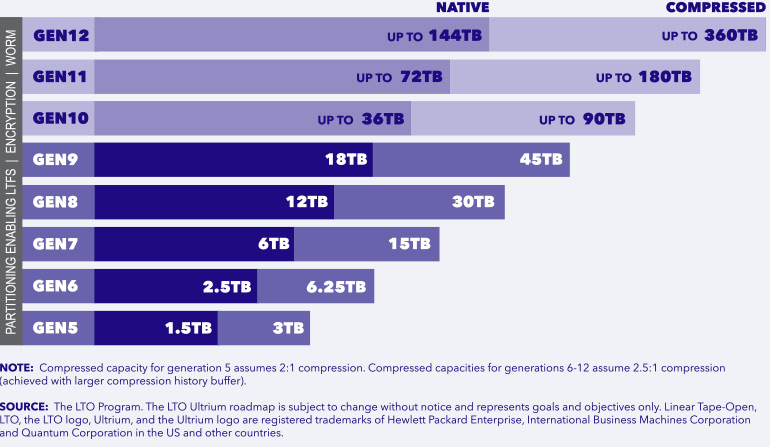 Сегодня самым распространенным (и практически единственным) стандартом ленточных накопителей стал стандарт LTO (Linear Tape-Open). Он появился в 2000 году, и изначально разрабатывался компаниями IBM, Hewlett-Packard и Quantum. Позже к этому стандарту присоединились другие производители. Поэтому картриджи и приводы (накопители) LTO разных производителей полностью совместимы.
Картриджи
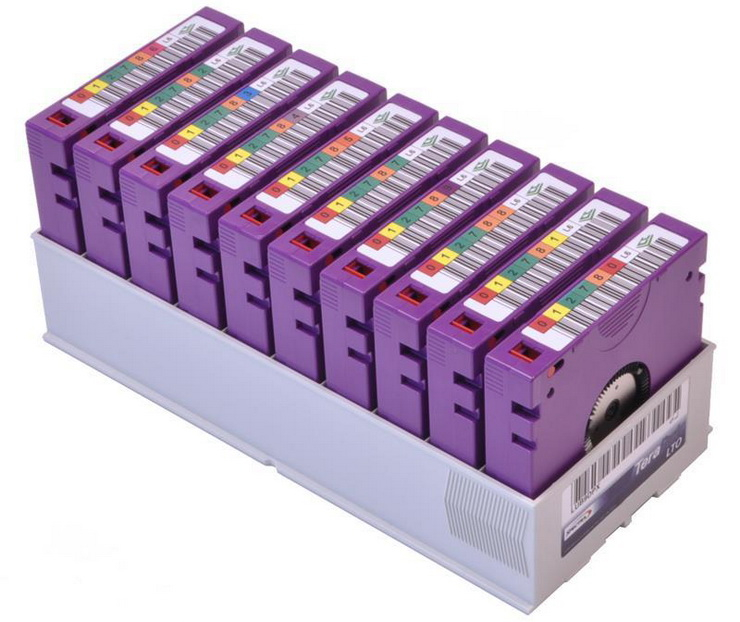 В устройствах LTO используются картриджи следующих типов:
RW -лента для многократной записи.
WORM - картриджи со специальной электронной схемой, допускающей только однократную запись и многократное чтение.
UCC - чистящие картриджи, совместимые со всеми устройствами, для проведения технического обслуживания привода (чистка головок чтения/записи привода).

Наработка на отказ одного картриджа – около 250 циклов (полных проходов чтения/записи всей ленты). Наработка на отказ чистящих картриджей – 50 циклов.
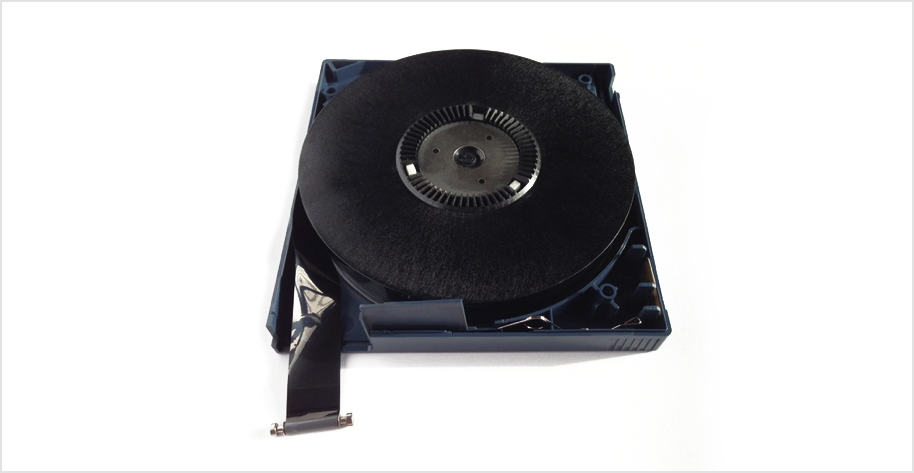 Приводы
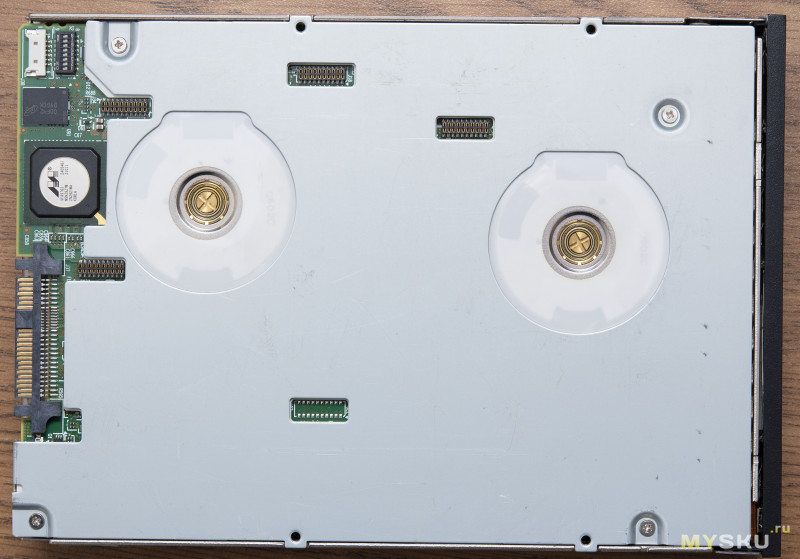 Приводы LTO состоят из лентопротяжного механизма и головок чтения/записи. Приводы различаются по:
стандарту LTO. Стандарт LTO требует от приводов читать картриджи на 2 поколения назад и записывать на 1 поколение назад.
интерфейсу подключения. Приводы LTO имеют один из двух интерфейсов подключения: SAS 6Gb или FC 8Gb
форм-фактору. Приводы бывают двух форм-факторов: FH и HH
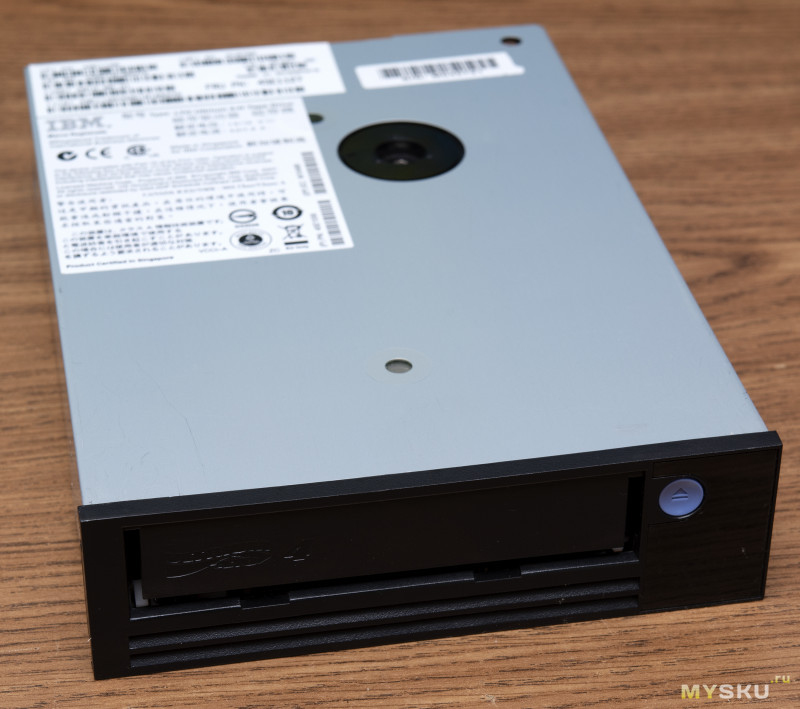 Автозагрузчики
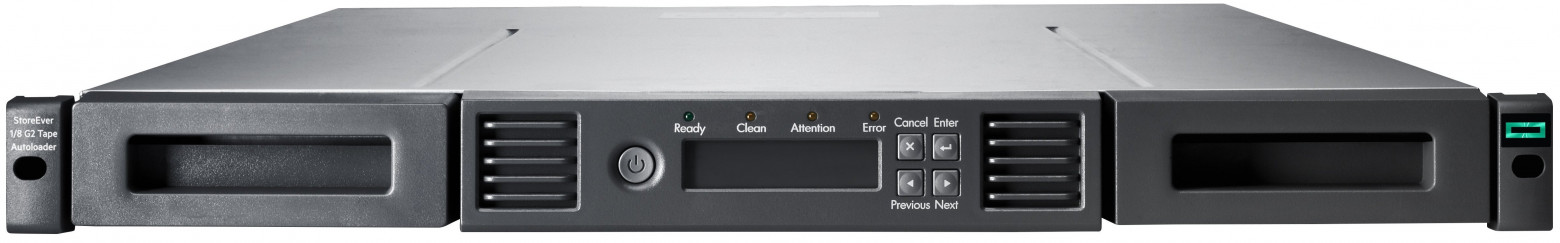 Автозагрузчики обеспечивают автоматизацию процессов резервного копирования, и поэтому применяются в тех случаях, когда объём информации не очень высок (для больших объёмов используются библиотеки), но требуется частое резервное копирование.
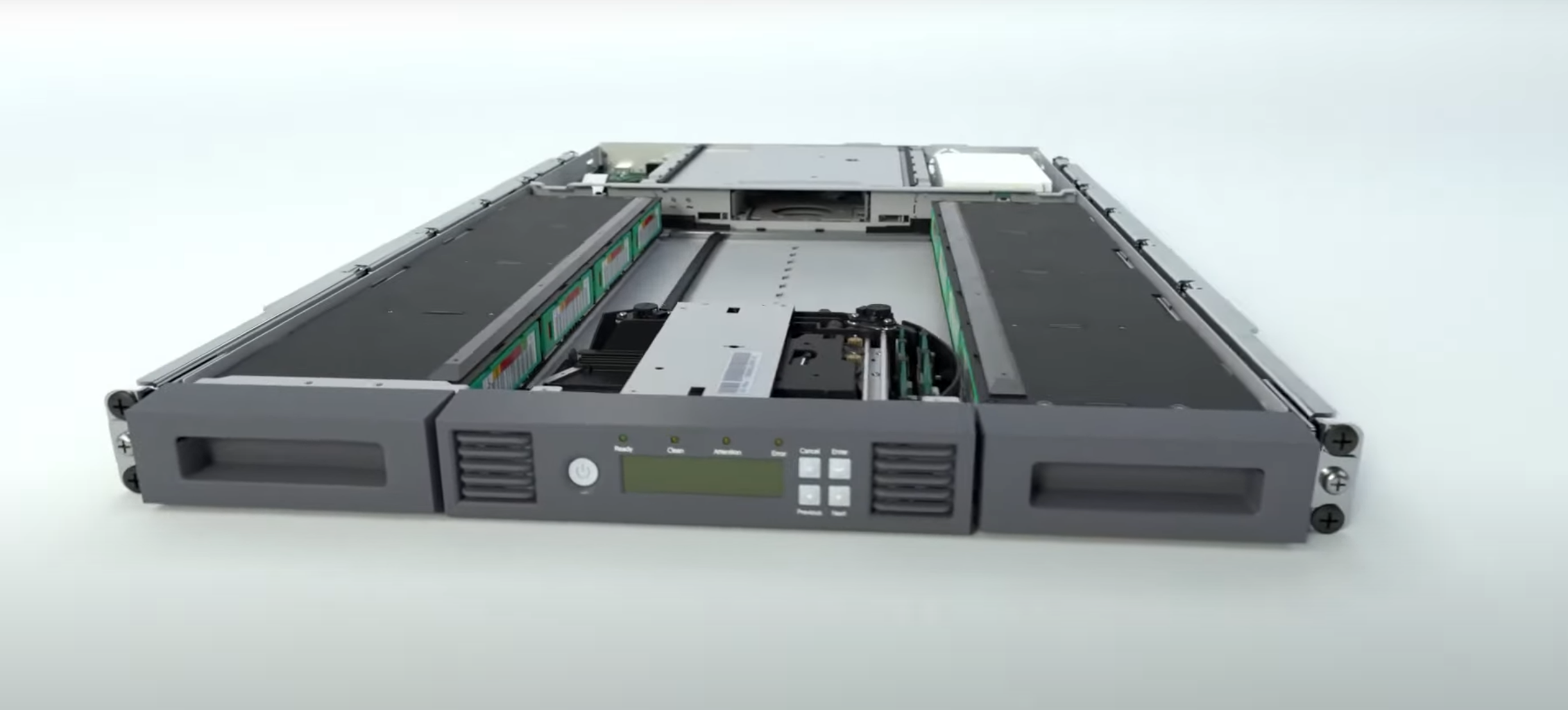 Библиотеки
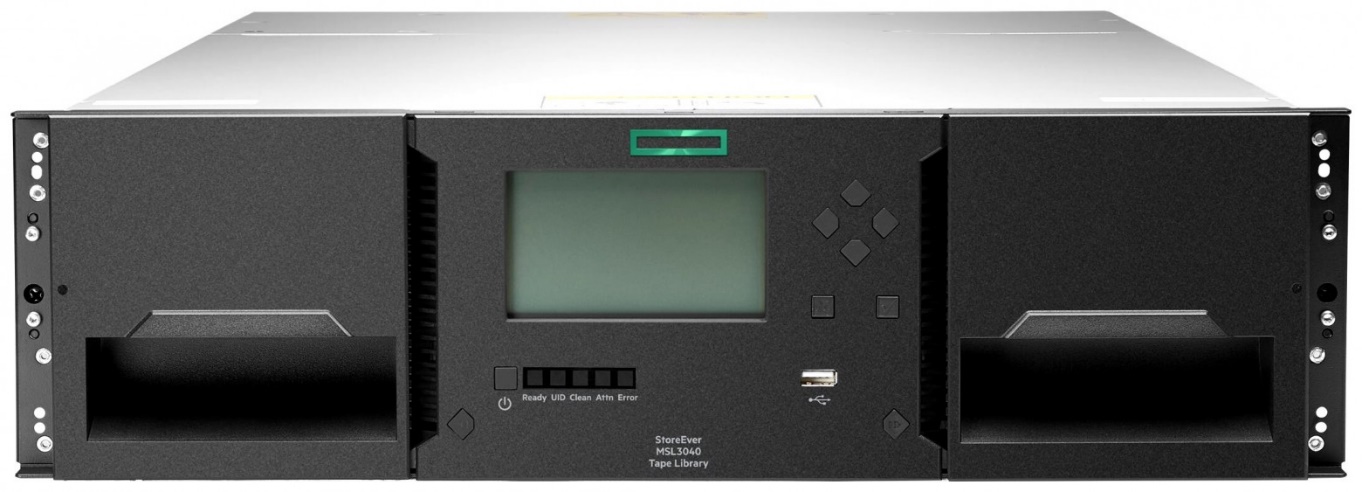 Если автозагрузчик всегда имеет только один привод чтения/записи, то библиотека рассчитана на использование нескольких приводов. Кроме того, они обычно рассчитаны на большее количество картриджей и имеют возможности расширения путём подключения модулей расширения с картриджами и дополнительными приводами.
Библиотека начального уровня HPE MSL 3040 может иметь до 280 катриджей и до 21 привода
Использование внешнего ленточного хранилища
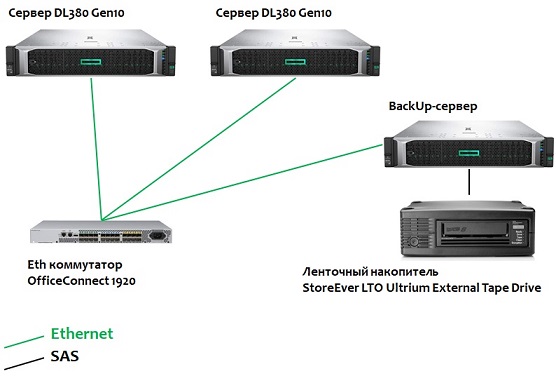 Использование ленточного хранилища с автозагрузчиком
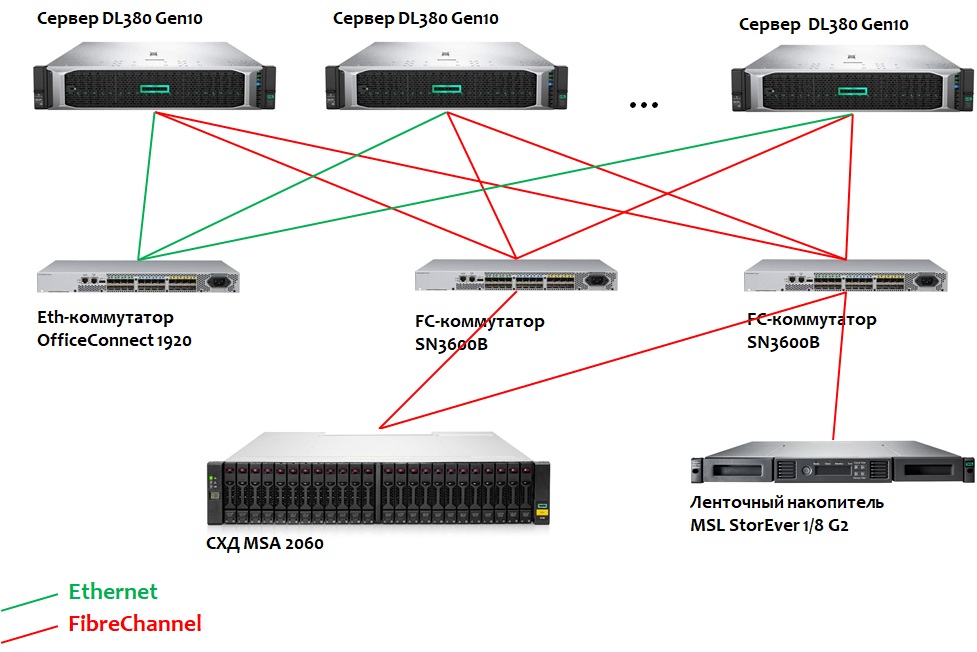 Использование ленточной библиотеки
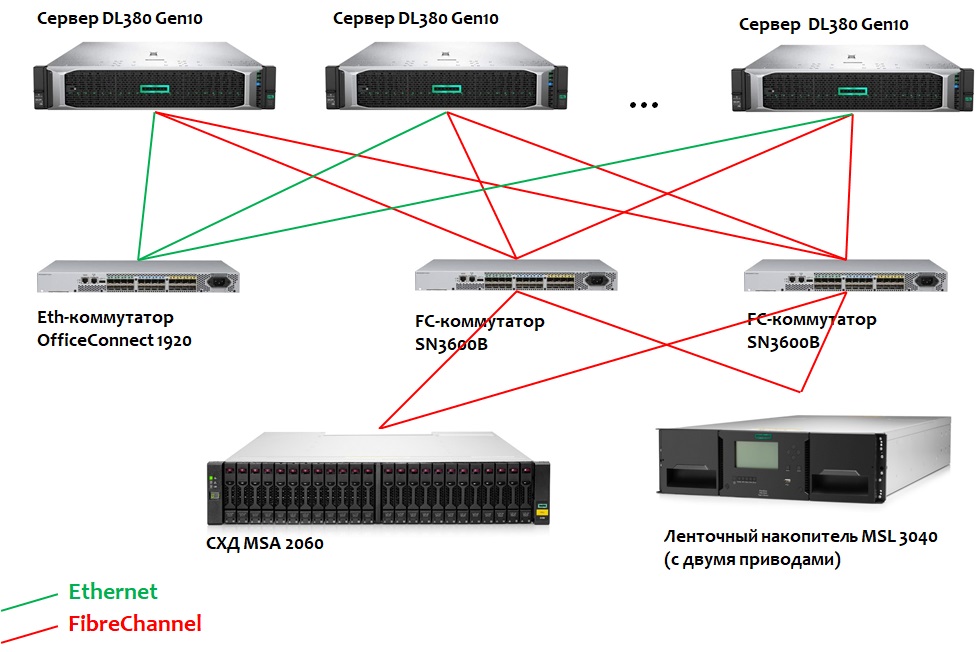 Заключение
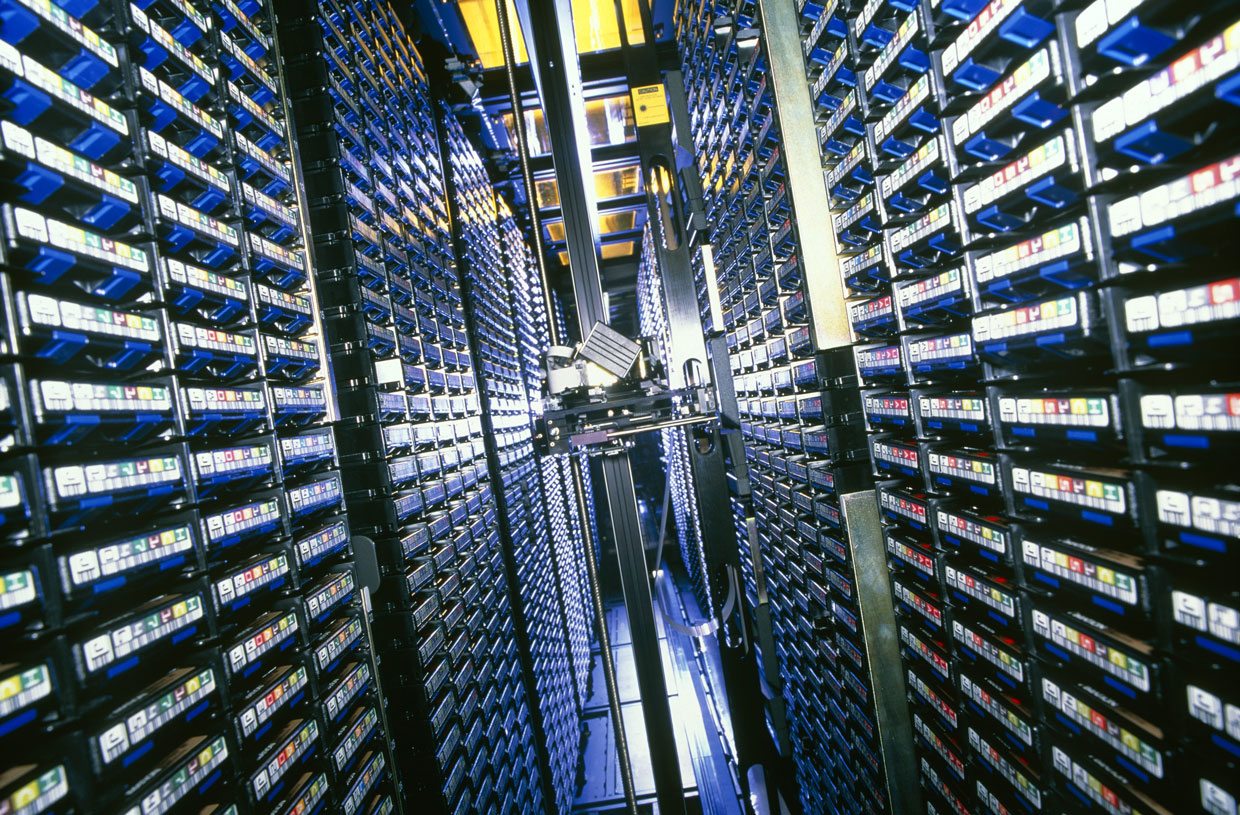 Ленточные накопители продолжают развиваться в современном мире и активно используются в системах хранения данных. Открытый стандарт LTO поддерживает накопители объемом до 90 ТБ и они в несколько раз дешевле дисков по цене за ГБ емкости. Ленточные библиотеки позволяют автоматизировать процесс переставления катриджей, что позволяет организовывать хранилища емкостью 25 ПБ.
Спасибо за внимание!
Устинов Алексей Николаевич
243767@niuitmo.ru